Chapter 18
Pricing for International Markets
Farhana Noor
            Assistant Professor
           Daffodil International University
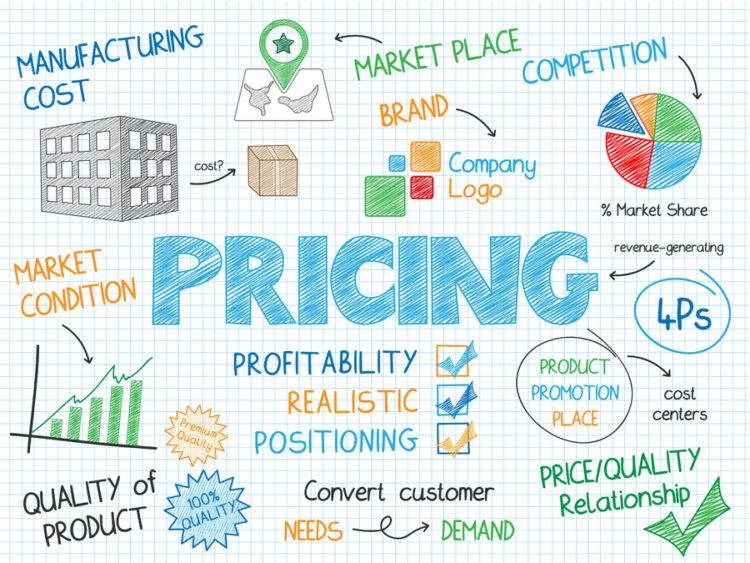 Pricing
Pricing is the process whereby a business sets the price at which it will sell its products and services, and may be part of the business's marketing plan.
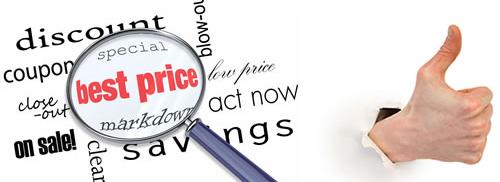 Pricing Policy
Active marketing in several countries compounds the variables relating to price policy.
The country in which business is being conducted, the type of product, variations in competitive conditions, and other strategic factors affect pricing activity.
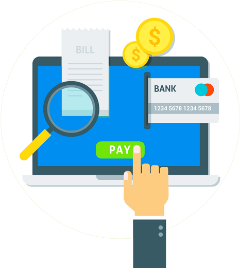 Pricing Objectives
Maximize short-term or long-term profit
Maximize long-term sustainability
Penetrate new markets
Increase sales volume
Steal market share from competitors
Generate interest around new products
Survive a slow period of business
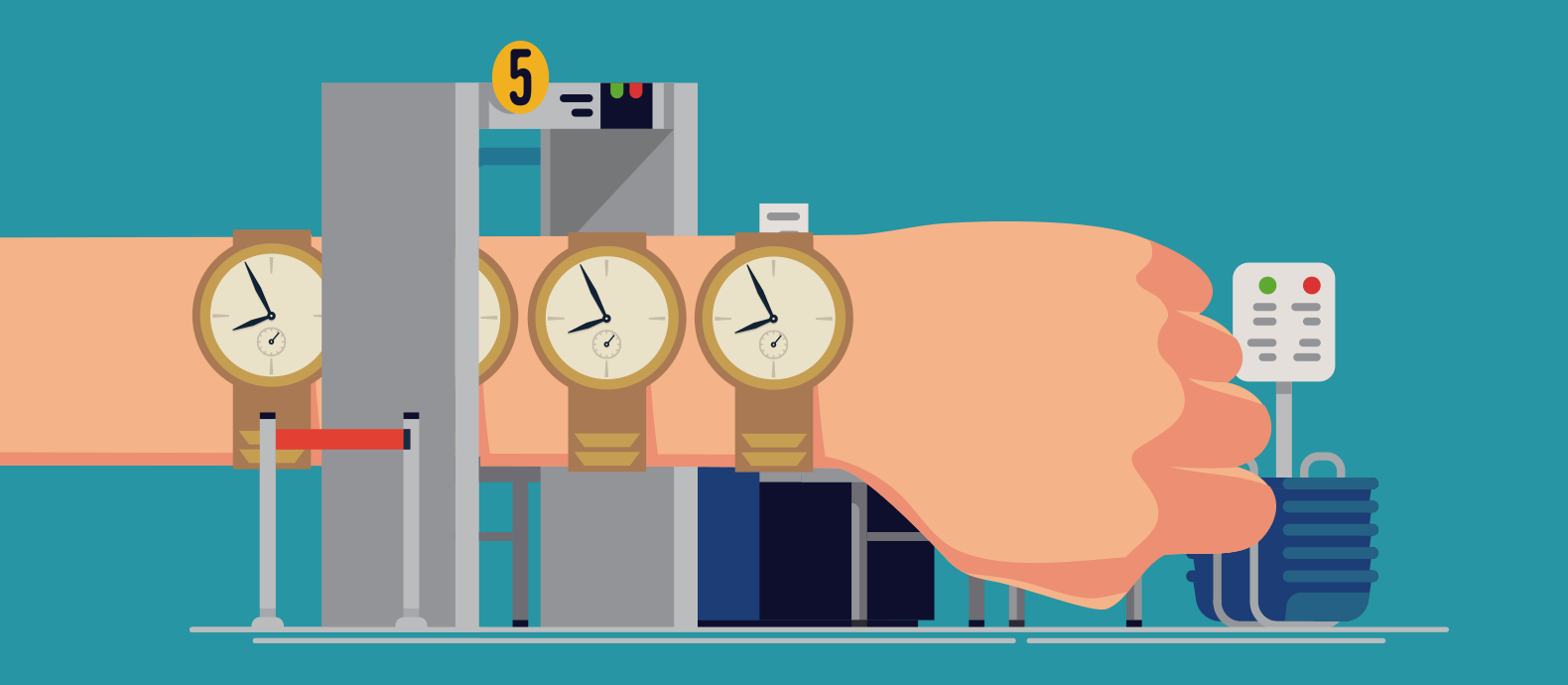 Parallel Importation
•The possibility of a parallel market occurs whenever price differences are greater than the cost of transportation between two markets 
• On account of competition, firms may have     to charge different prices from country to country 
• Parallel imports develop when importers buy products from distributors in one country and sell them in another to distributors who are not part of the manufacturer’s regular distribution system
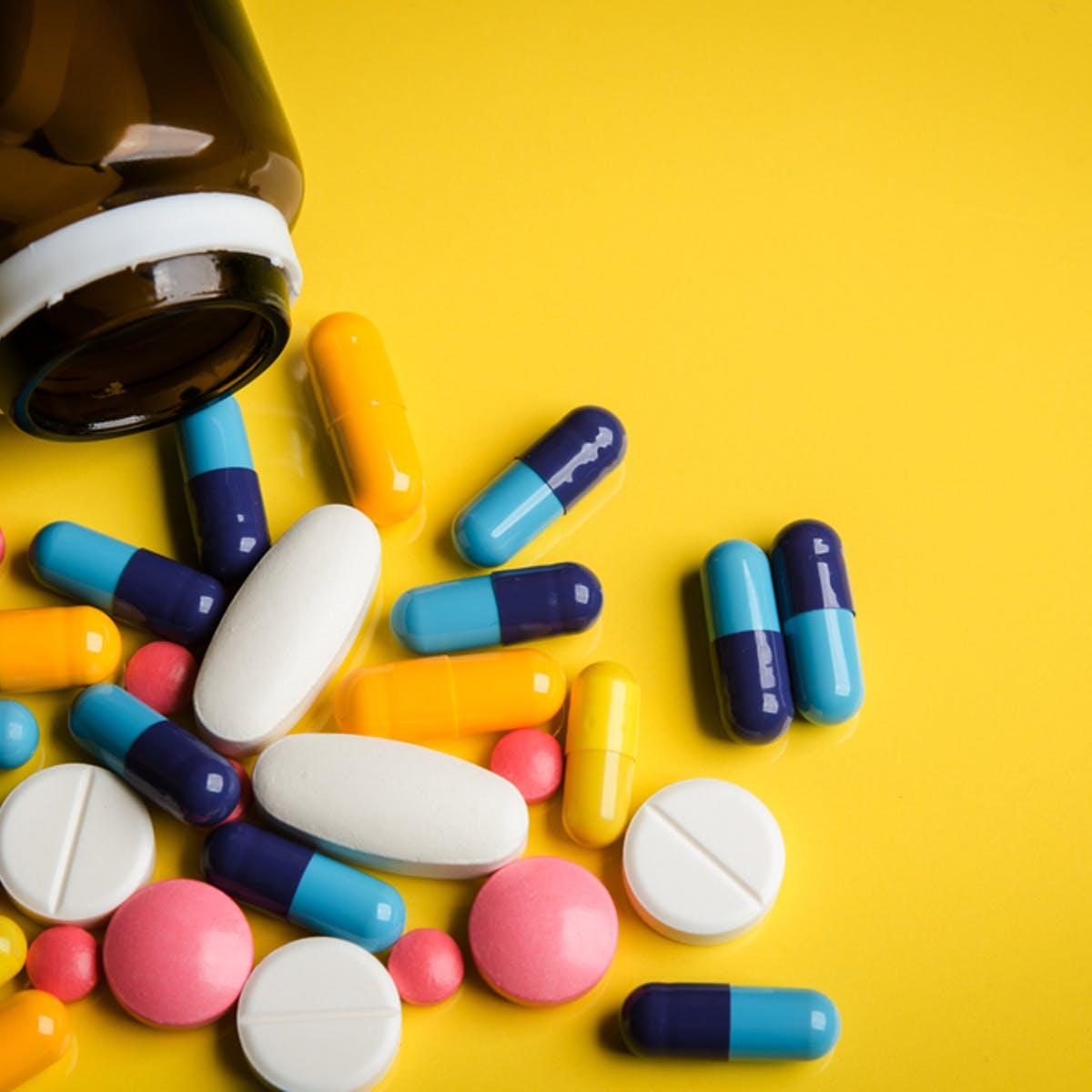 Parallel Importation
• The possibility of a parallel market occurs whenever price differences are greater than the cost of transportation between two markets.
 • For example, the ulcer drug Losec sells for only $18 in Spain but goes for $39 in Germany; and the heart drug Plavix costs $55 in France and sells for $79 in London
Parallel Importation
•A parallel import is a non-counterfeit product imported from another country without the permission of the intellectual property owner. 

Parallel imports (or gray market goods) refer to branded goods that are imported into a market and sold there without the trademark owner's consent in that market.
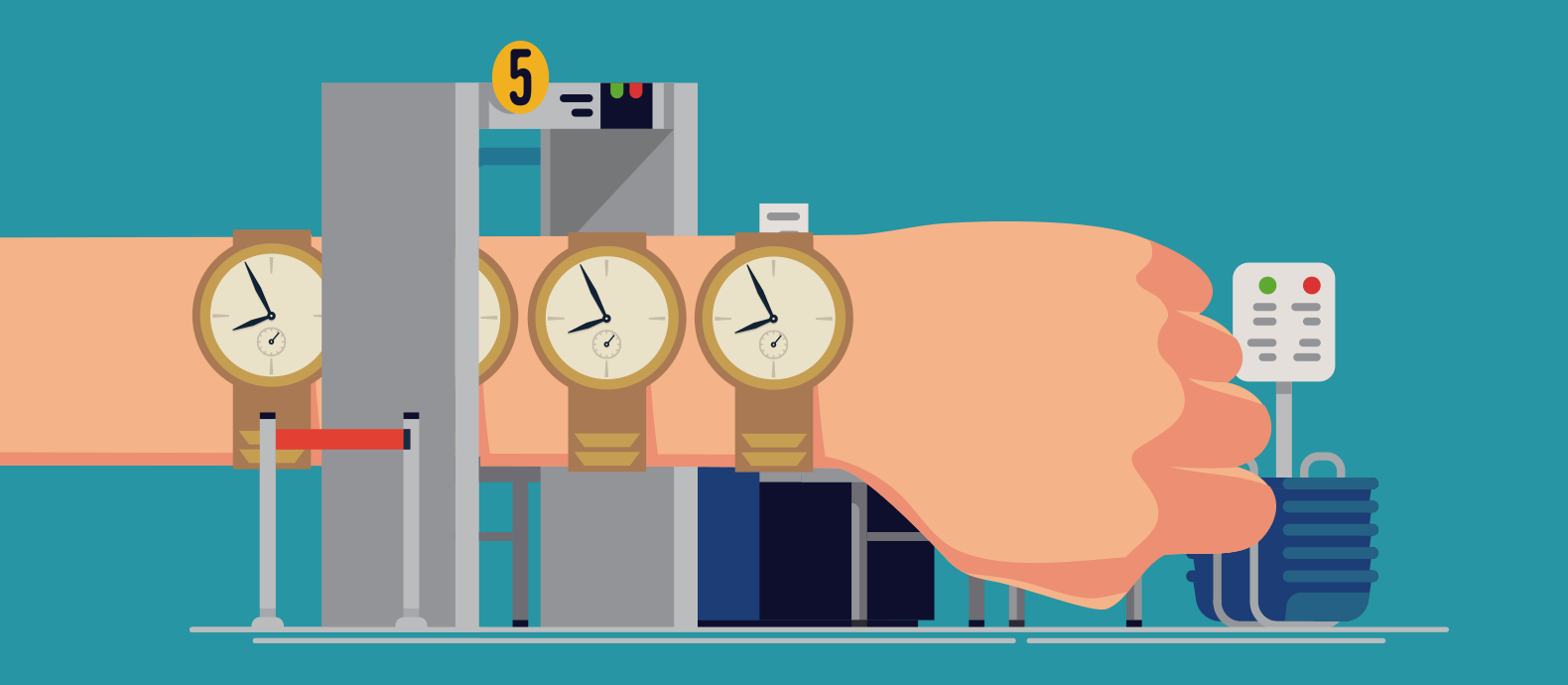 Parallel Importation
Thus, it is possible for an intermediary to buy products in countries where it is less expensive and divert it to countries where the price is higher and make a profit 

Exclusive distribution, a practice often used by companies to maintain high retail ­margins encourage retailers to stock large assortments, or to maintain the exclusive-quality image of a product, can create a favorable condition for parallel importing
Approaches to International Pricing
Full-Cost
Full cost pricing is a practice where the price of a product is calculated by a firm on the basis of its direct costs per unit of output plus a markup to cover overhead costs and profits.
Variable-Cost Pricing:
Variable cost-plus pricing is a pricing method whereby the selling price is established by adding a markup to total variable costs. The expectation is that the markup will contribute to meeting all or a part of the fixed costs and yield some level of profit.
Approaches to International Pricing
Examples of variable costs are raw materials, piece-rate labor, production supplies, commissions, delivery costs, packaging supplies, and credit card fees.
For example, if a unit costs $5 to acquire, the price is set against this cost. Full-cost pricing,however, incorporates the entire business overhead into the pricing strategy. The same $5 unit is priced based on the acquisition plus the necessary business overhead costs such as retail space and electricity.
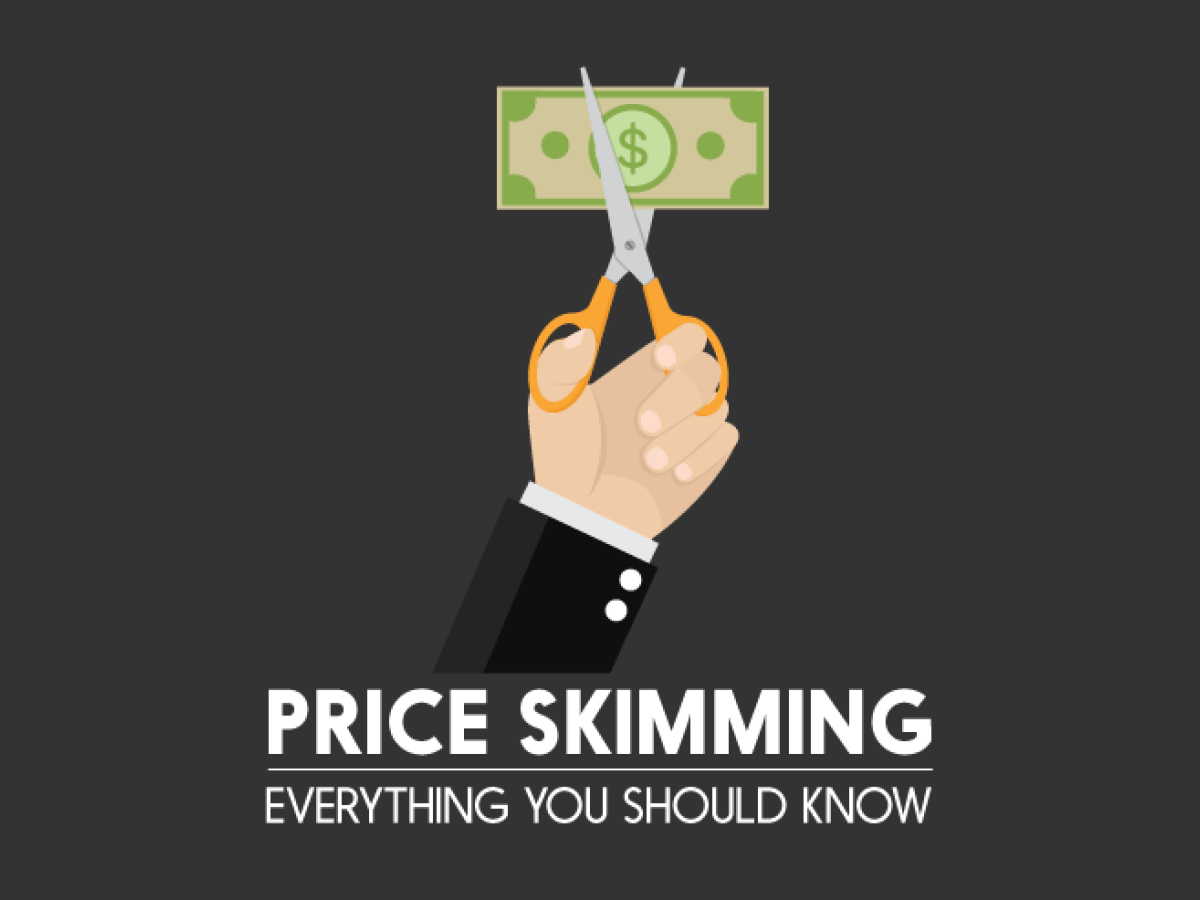 Approaches to International Pricing
Skimming Pricing:  This is used to reach a segment of the market that is relatively price insensitive and thus willing to pay a premium price for a product • Penetration Pricing: This is used to stimulate market growth and capture market share by deliberately offering products at low prices.
Penetration pricing
To offer products at low prices
To stimulate a market growth, increase seals and market shares.
Suitable for the market that is relatively price sensitive (brand switching).
Based on the assumption that this initial low price will help secure a market acceptance.
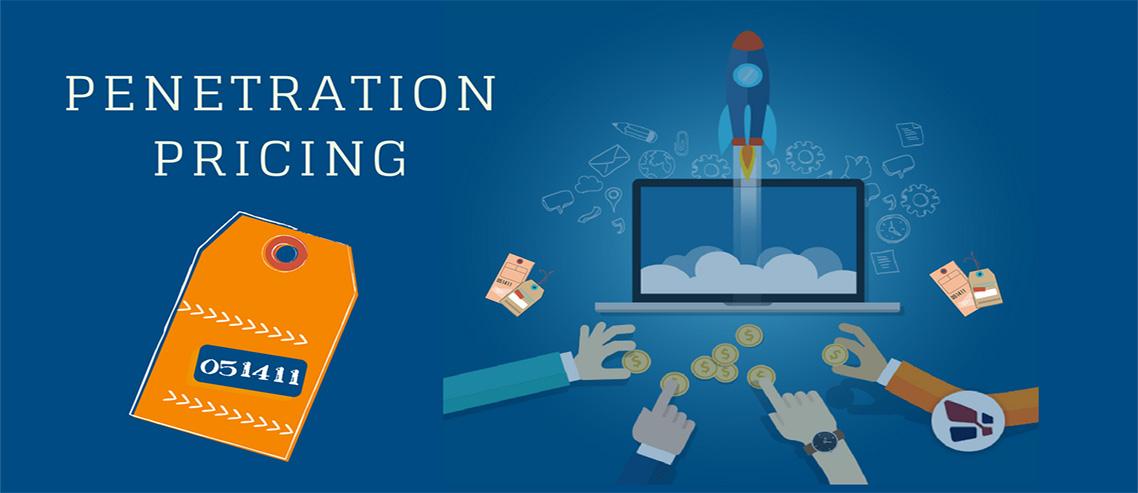 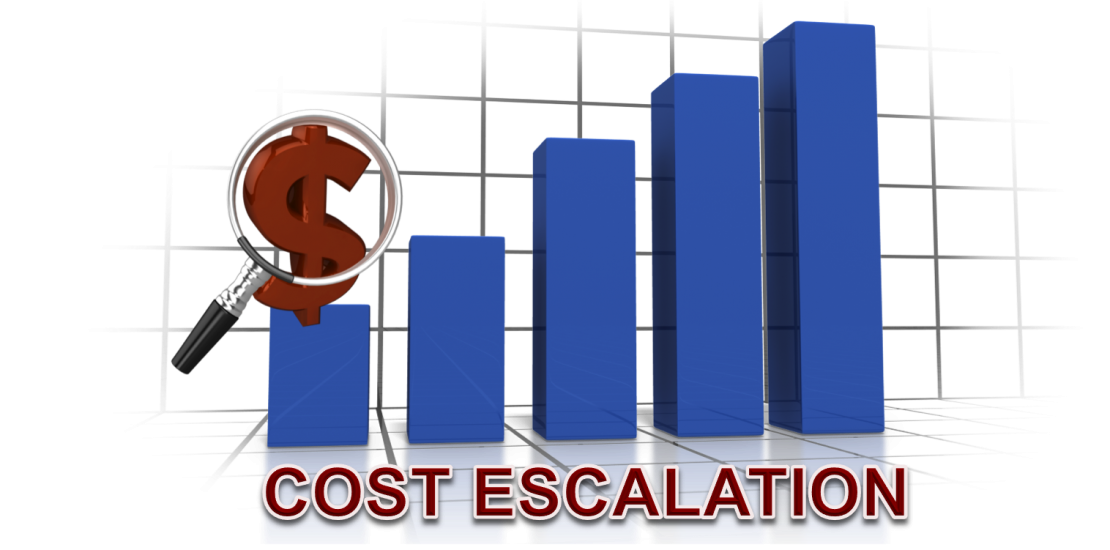 Price Escalation
Price escalation refers to the added costs incurred as a result of exporting products from one country to another.
Factors in Price Escalation
Costs of Exporting: the term relates to situations in which ultimate prices are raised by shipping costs, insurance, packing, tariffs, longer channels of distribution, larger middlemen margins, special taxes, administrative costs, and exchange rate fluctuations.

Taxes, Tariffs, and Administrative Costs: These costs results in higher prices, which are generally passed on to the buyer of the product

Inflation: Inflation causes consumer prices to escalate and the consumer is faced with rising prices that eventually exclude many consumers from the market.
Factors in Price Escalation
Middleman and Transportation Costs: Longer channel length, performance of marketing functions and higher margins may make it necessary to increase prices

Exchange Rate Fluctuations and Varying Currency Values: Currency values swing vis-à-vis other currencies on a daily basis, which may make it necessary to increase prices
Approaches to Reducing Price Escalation
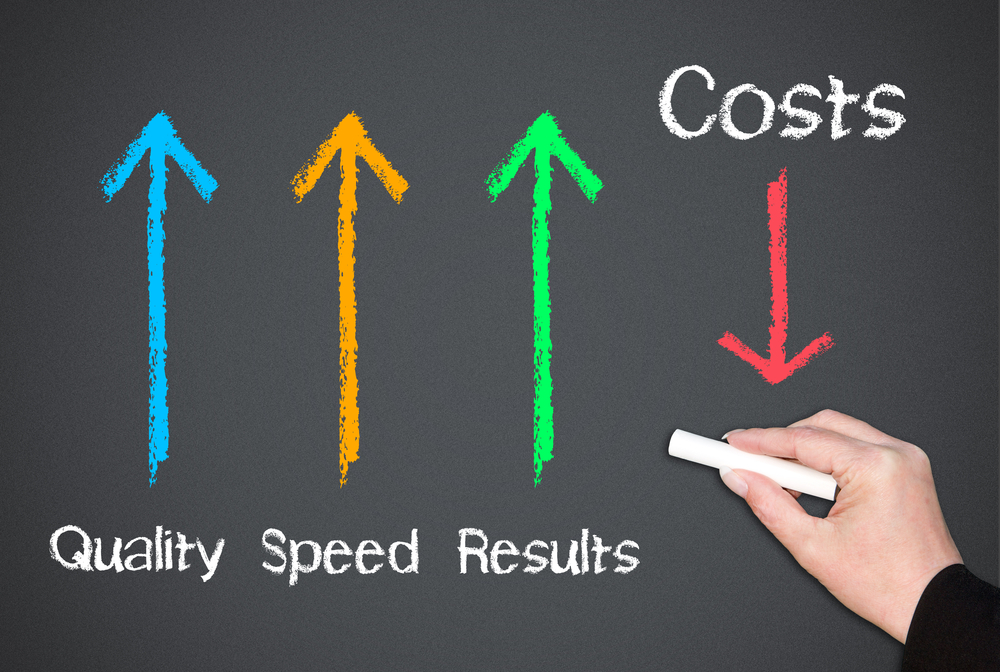 Lowering Cost of Goods: Firms can lower costs by eliminating costly features in products or by manufacturing products in countries where labor costs are cheaper.
Lowering Tariffs: Firms can lower prices by categorizing products in classifications where the tariffs are lower
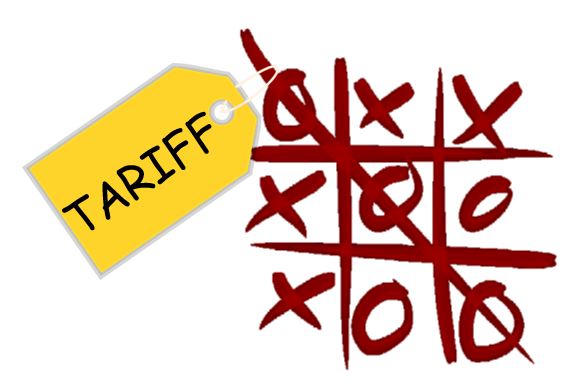 Approaches to Reducing Price Escalation
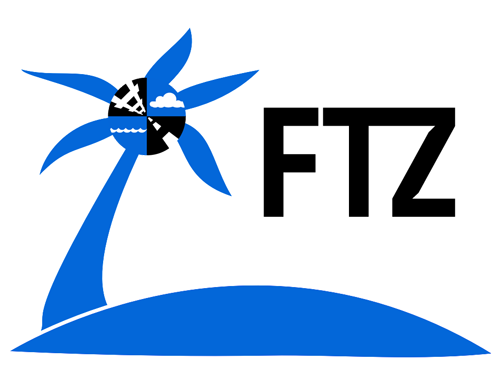 Using Foreign Trade Zones: Firms can manufacture products in free trade zones where the incentive offered is the elimination of local taxes, which keep prices down.

Dumping:A countervailing duty or minimum access volume (MAV), which restricts the amount a country will import, may be imposed on foreign goods benefiting from subsidies whether in production, export, or transportation .One approach classifies international shipments as dumped if the products are sold below their cost of production • The other approach characterizes dumping as selling goods in a foreign market below the price of the same goods in the home market.
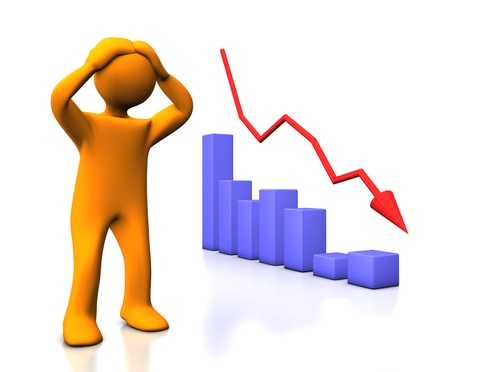 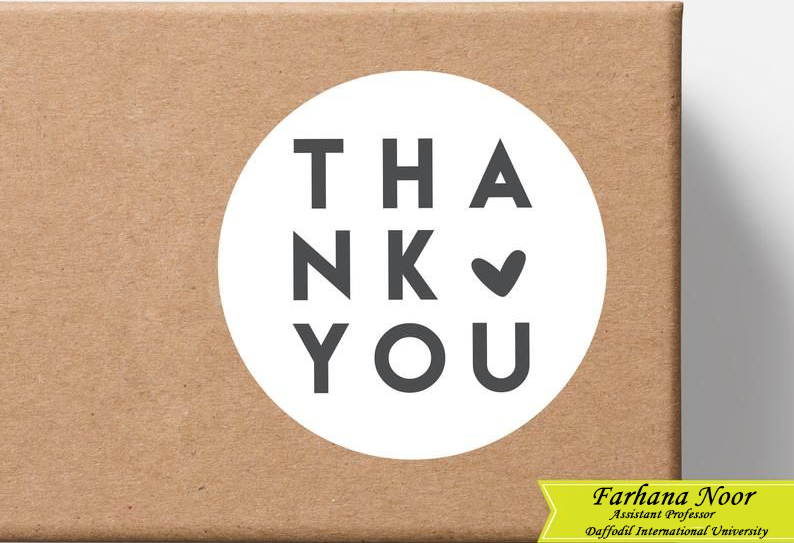